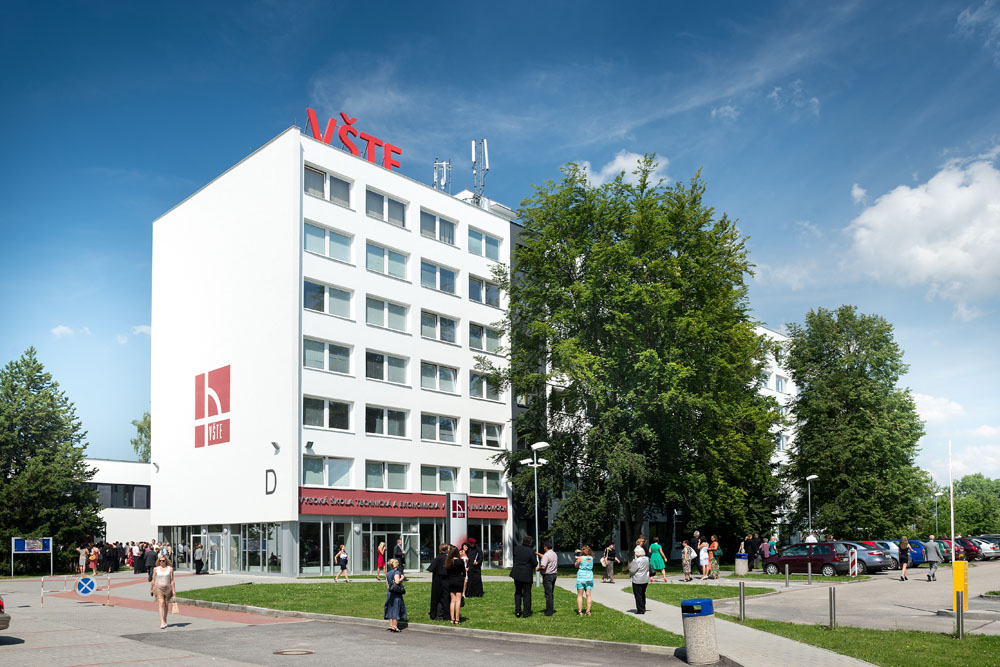 Bakalářská práce
OBNOVA VOZOVÉHO PARKU
Vendula Mezková
Vedoucí práce: 	doc. Ing. Rudolf Kampf, Ph.D.

Oponent:                       Ing. Lenka Ližbetinová, Ph.D.
Vysoká škola technická a ekonomická v Českých Budějovicích
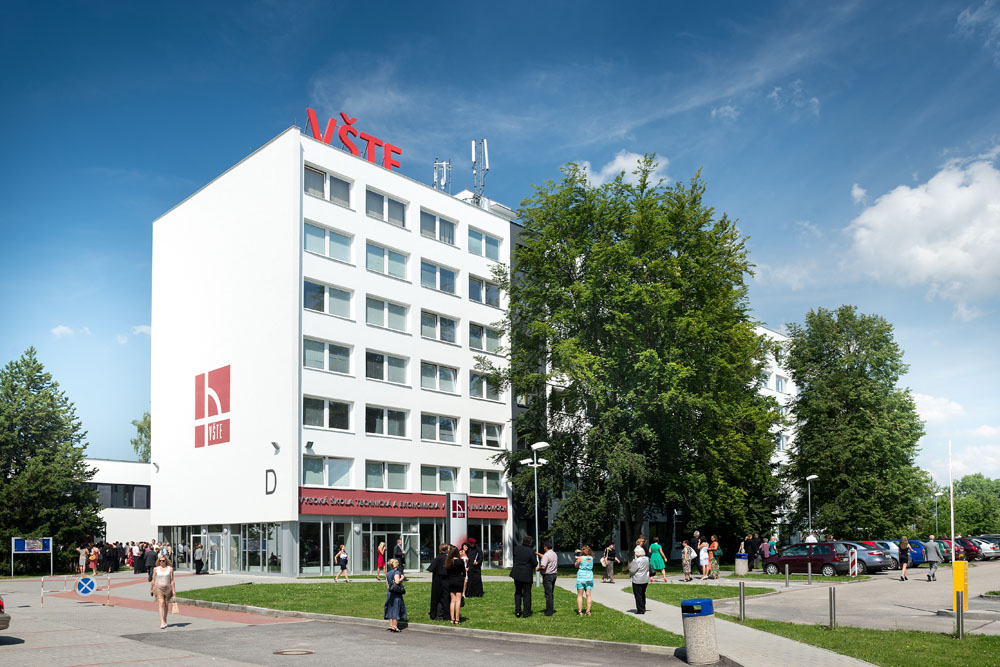 Cíl práce
Výběr nového vozového parku pomocí    vícekriteriálního hodnocení
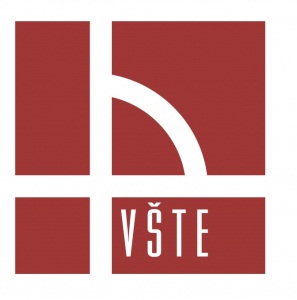 -1-
www.VSTECB.CZ
Ústav technicko-technologický
Vendula Mezková
Ústav podnikové strategie
Radim Šesták
Motivace a důvody řešení daného problému
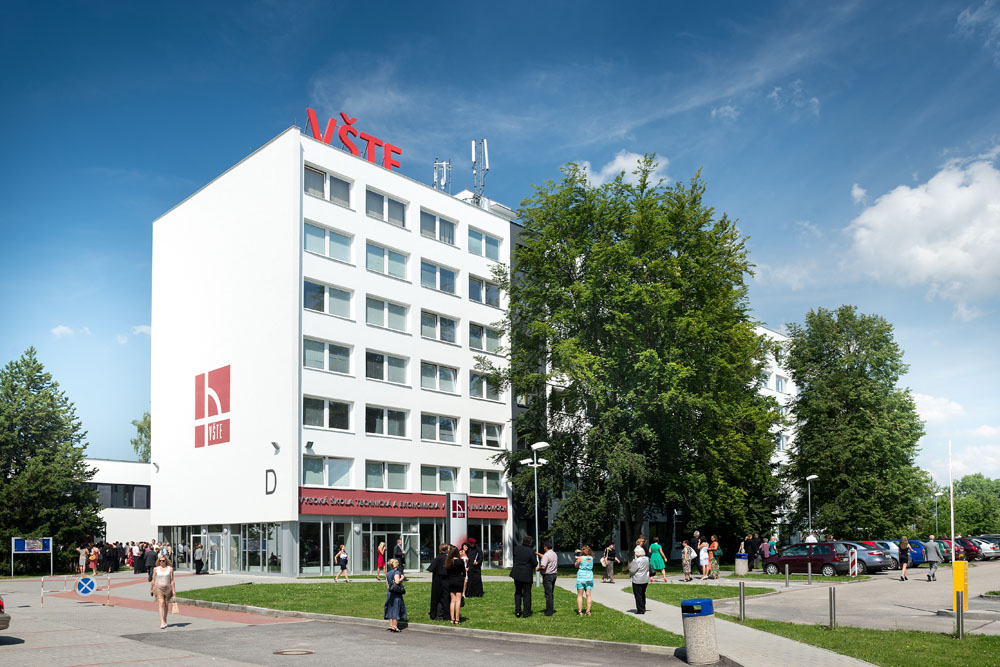 Aktuální problematika v daném podniku

 Zastaralý vozový park 

 Porovnání teoretických znalostí s praktickými
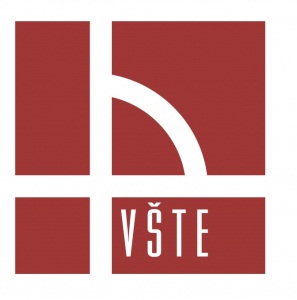 www.VSTECB.CZ
-2-
Ústav technicko-technologický
Ústav podnikové strategie
Vendula Mezková
Radim Šesták
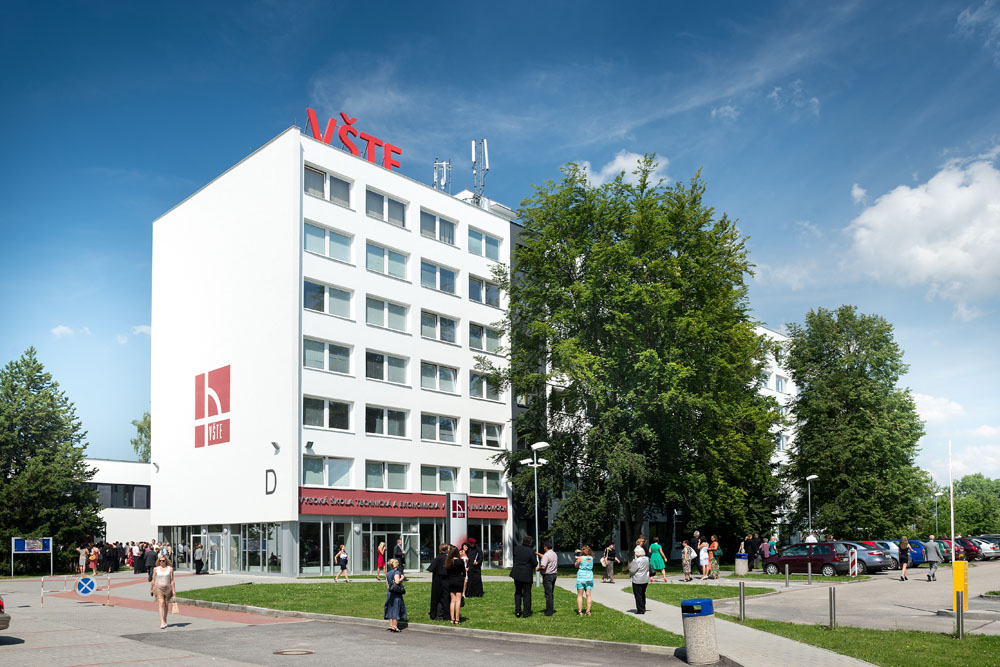 Použité metody
Vícekriteriální hodnocení 

 Metoda výběru vah kritérií
 Metoda pořadí
 Fullerův trojúhelník

 Metoda hodnocení variant
 WSA
 TOPSIS
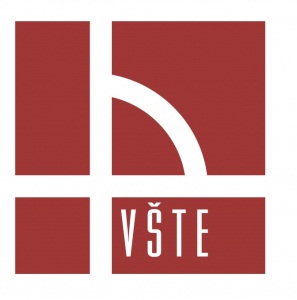 www.VSTECB.CZ
-3-
Ústav technicko-technologický
Ústav podnikové strategie
Vendula Mezková
Radim Šesták
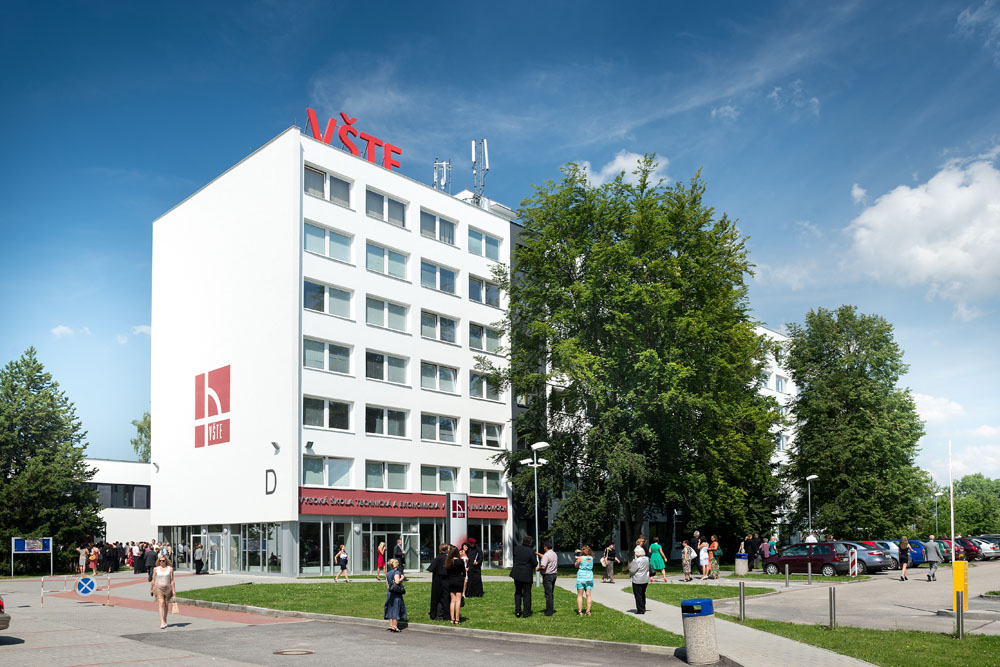 Dosažené výsledky
Kritéria výběru
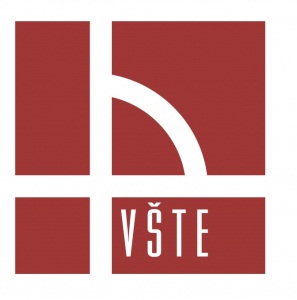 www.VSTECB.CZ
-4-
Ústav technicko-technologický
Ústav podnikové strategie
Vendula Mezková
Radim Šesták
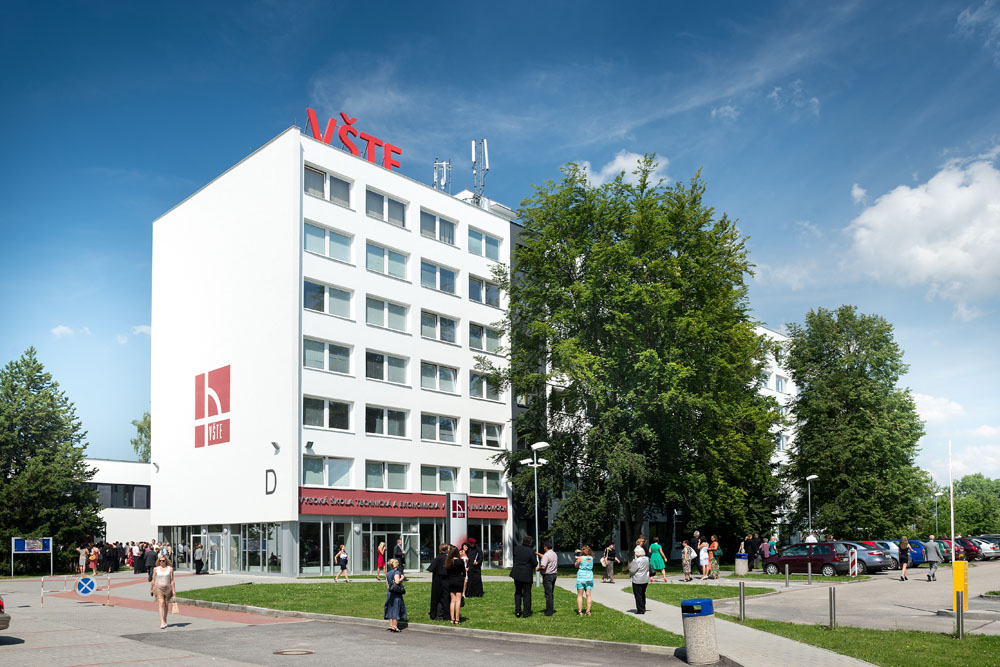 Dosažené výsledky
Metoda pořadí
Fullerův trojúhelník
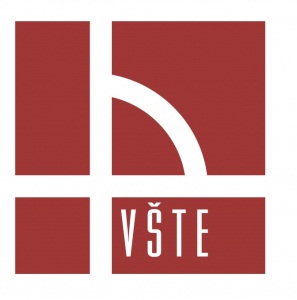 www.VSTECB.CZ
-5-
Ústav technicko-technologický
Ústav podnikové strategie
Vendula Mezková
Radim Šesták
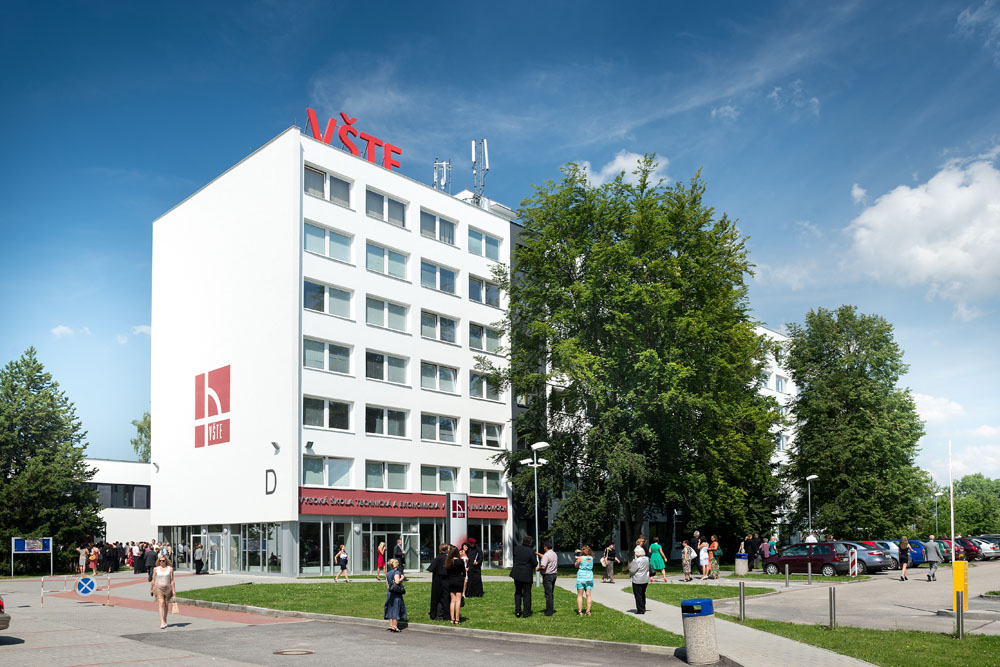 Dosažené výsledky
Hodnocení variant
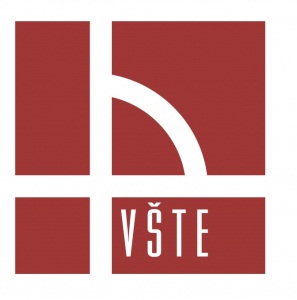 www.VSTECB.CZ
-6-
Ústav technicko-technologický
Ústav podnikové strategie
Vendula Mezková
Radim Šesták
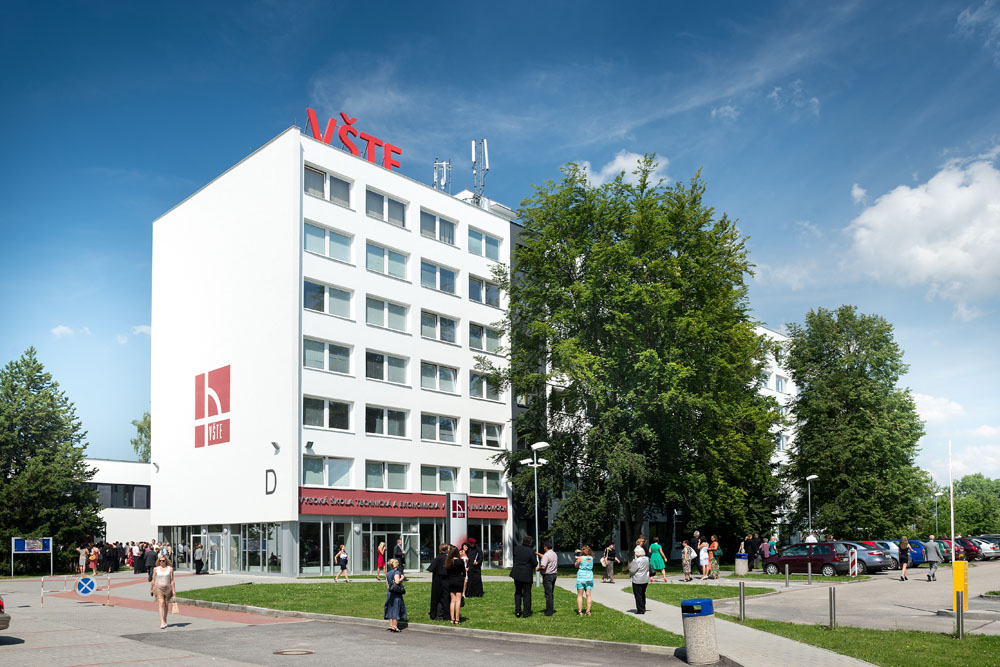 Dosažené výsledky
Metoda WSA
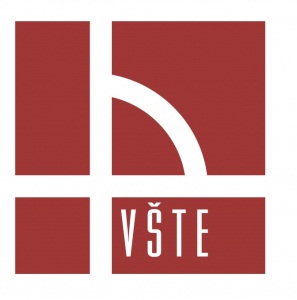 www.VSTECB.CZ
-7-
Ústav technicko-technologický
Ústav podnikové strategie
Vendula Mezková
Radim Šesták
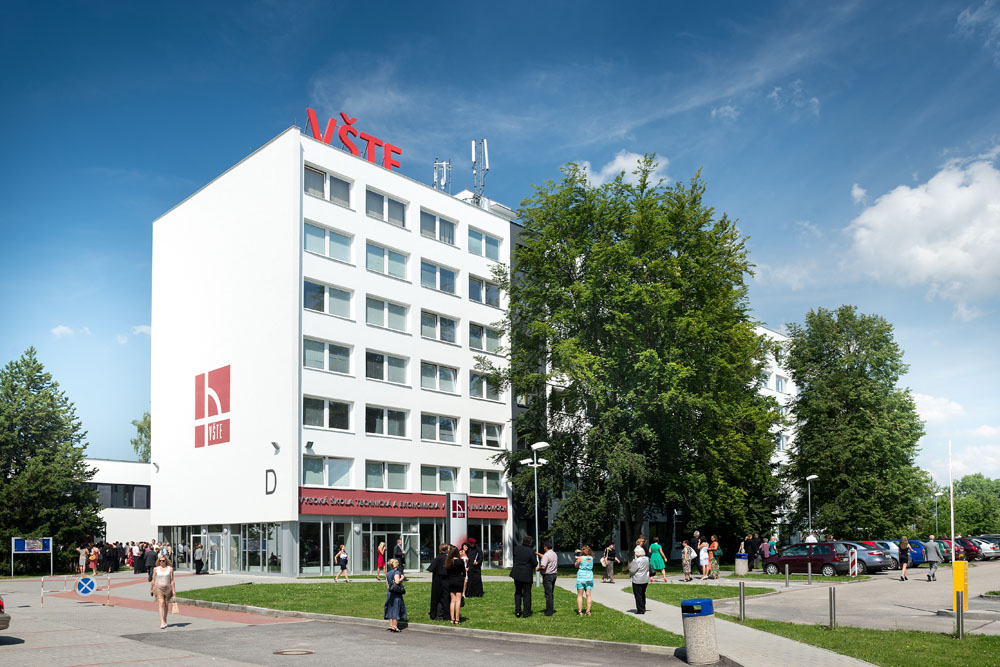 Dosažené výsledky
Metoda TOPSIS
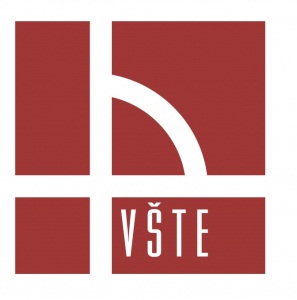 www.VSTECB.CZ
-8-
Ústav technicko-technologický
Ústav podnikové strategie
Vendula Mezková
Radim Šesták
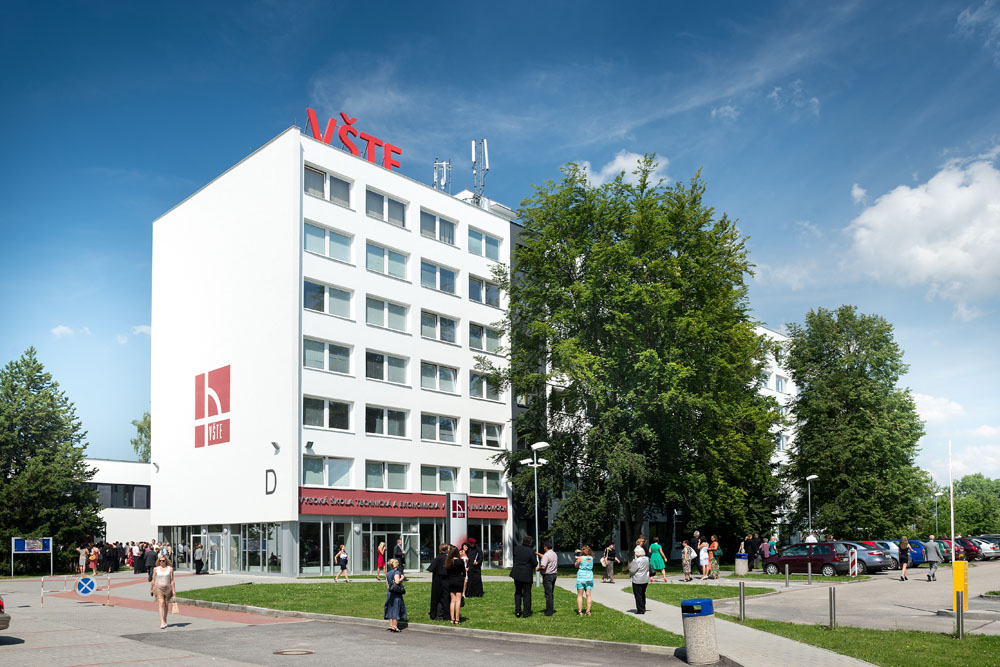 Závěrečné shrnutí
Výběr nového vozu pomocí vícekriteriálního  hodnocení
Stanovení kritérií a výběr vhodných metod.
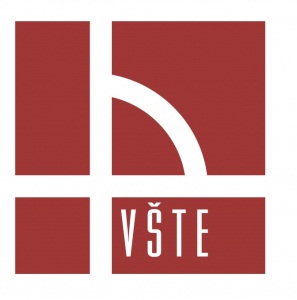 www.VSTECB.CZ
-9-
Ústav technicko-technologický
Ústav podnikové strategie
Vendula Mezková
Radim Šesták
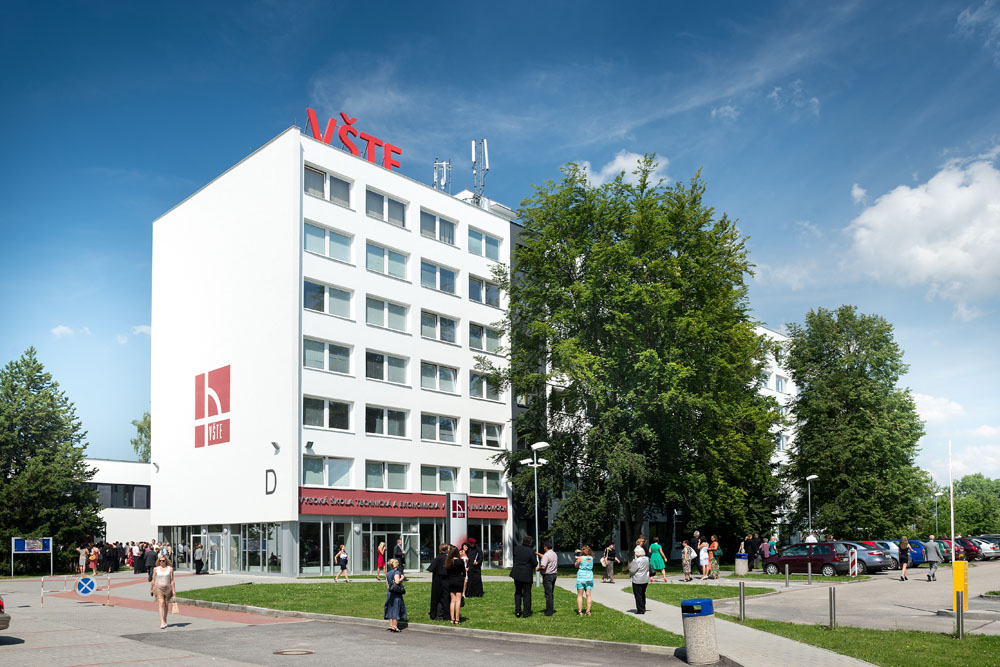 Děkuji za pozornost
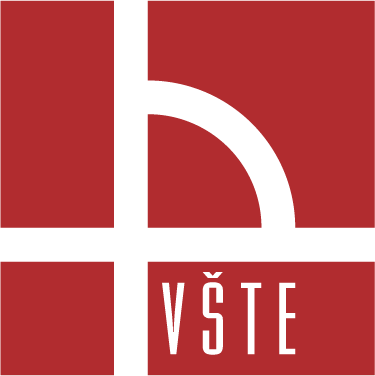 www.VSTECB.CZ
-10-
Ústav technicko-technologický
Ústav podnikové strategie
Vendula Mezková
Radim Šesták
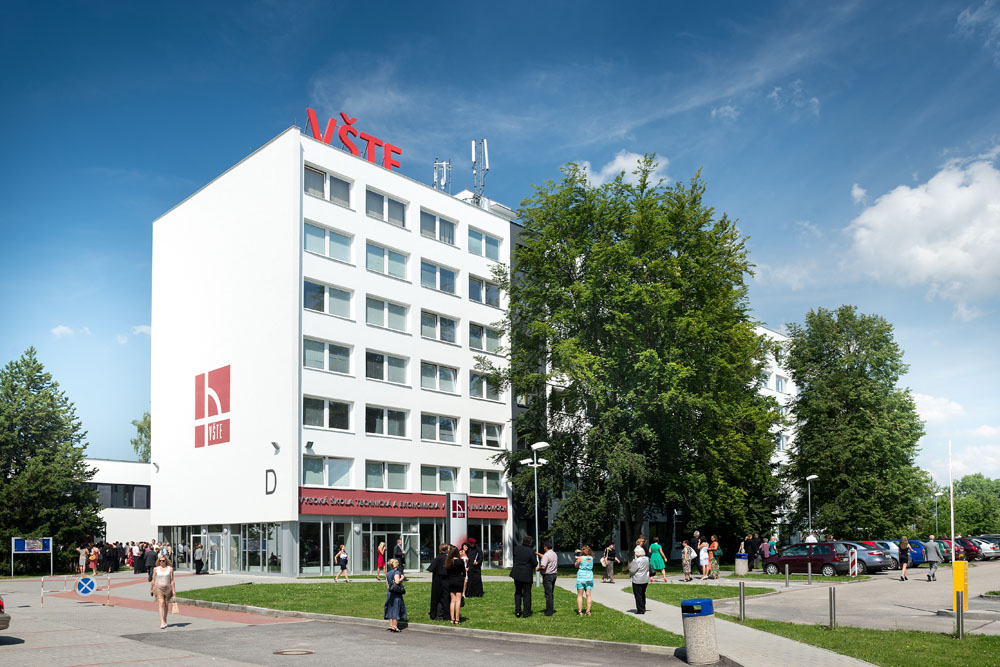 Odpovědi na otázky
1. Budou výsledky práce aplikované?
2. Proč jste zvolila v rámci řešení BP Fullerovou metodu a metodu TOPSIS?
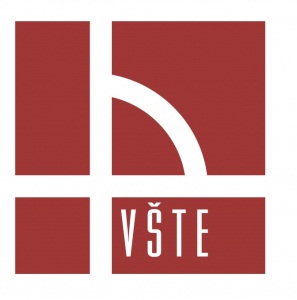 www.VSTECB.CZ
-11-
Ústav technicko-technologický
Ústav podnikové strategie
Vendula Mezková
Radim Šesták
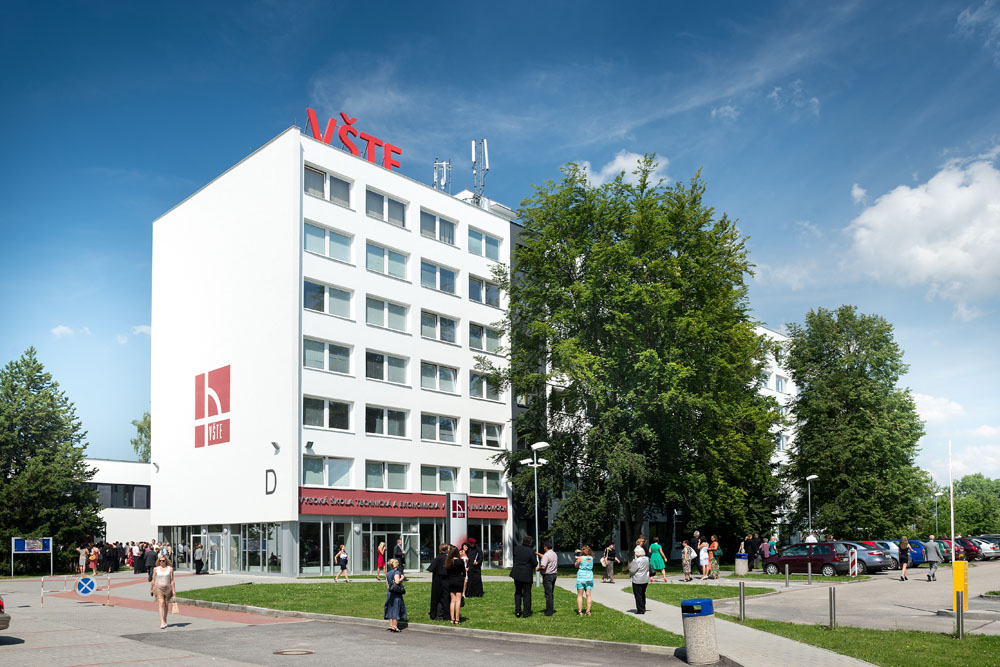 Odpovědi na otázky
3. V akej výbave je uvádzaná obstarávacia (pořizovací) cena navrhovaných modelov? 

Dacia Duster 1,6 /84Kw/114k  4x4 S&S  stupeň výbavy  Comfort: 
Pasivní a aktivní bezpečností prvky, posilovač řízení, palubní PC, nastavitelný volant, LED denní svícení, klimatizace, centrální zamykání dveří, rezervní kolo, parkovací senzor, látkové čalounění, MP3 se vstupem USB a Bluetooth
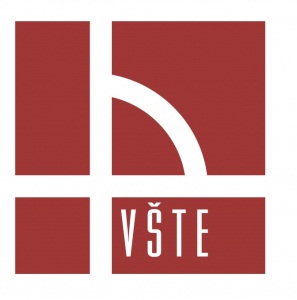 www.VSTECB.CZ
-12-
Ústav technicko-technologický
Ústav podnikové strategie
Vendula Mezková
Radim Šesták
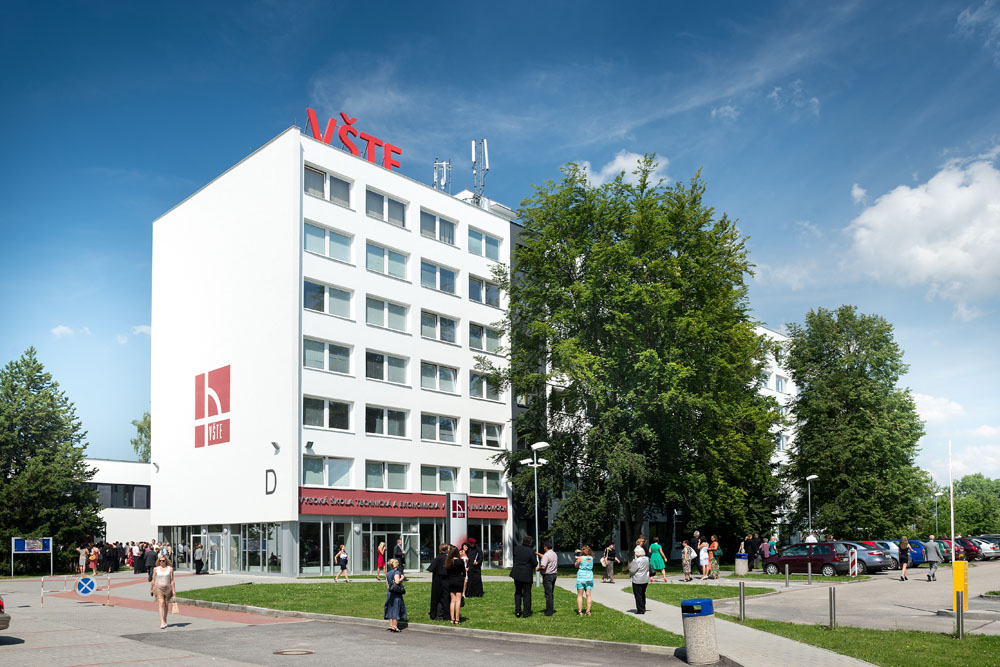 Odpovědi na otázky
4. Na str. 27 uvádzate priemerné ročné náklady vyjadrené podľa parametrov vozidiel. Uveďte, ako ste tieto náklady vyčíslila.

5. Kritériá dané riaditeľom boli jednoznačné. Odporúčala by ste při výbere vozidla v budúcnosti zohľadňovať i priemernú poruchovosť modelov a ich bezpečnosť (dostupné štatistiky)?
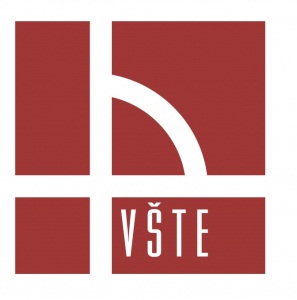 www.VSTECB.CZ
-13-
Ústav technicko-technologický
Ústav podnikové strategie
Vendula Mezková
Radim Šesták